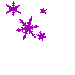 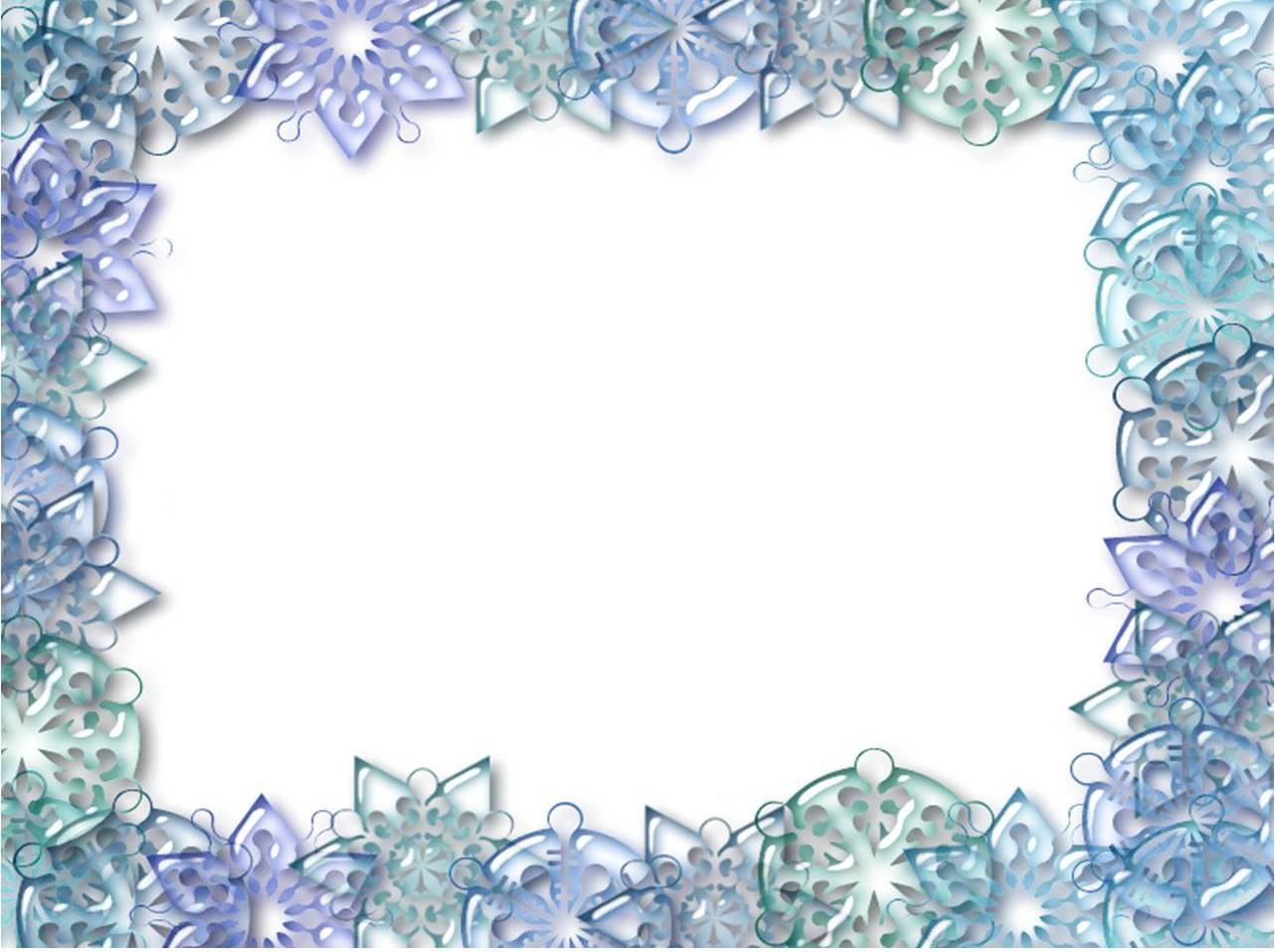 “ Рішення задач та прикладів на додавання та віднімання з переходом через розряд”
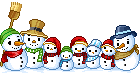 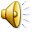 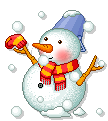 У - уважні
Р - розумні
О - організовані
К - кмітливі
01.12.2013
Компоненти дій
Доданок  
   Доданок +
                     _____
Зменшуване 
 Від`ємник     _
                       _______                             
Різниця
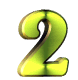 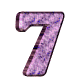 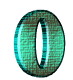 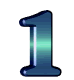 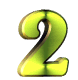 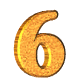 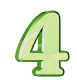 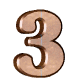 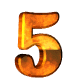 Сума
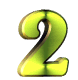 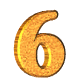 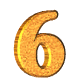 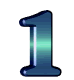 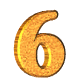 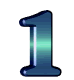 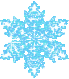 01.12.2013
3
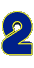 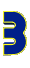 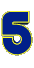 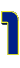 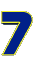 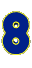 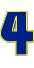 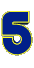 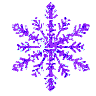 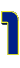 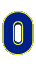 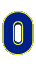 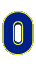 1 Записати числа  в порядку зростання .
2 Записати одноцифрові числа
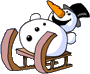 01.12.2013
4
Гра “Санчата ”
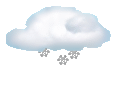 50 +  50 = …                                                   80 +  20=…
…     +  25= …25                                                 … +  50 =…50
…25 + 16=1…1                                              …50 +  17=1…7
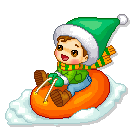 01.12.2013
5
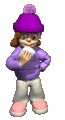 Гра « сніжки»
300 + 200 =                                                350 + 50 =                                      100 + 300 =
                                      490 + 10   =        800 -  400 = 600 – 100   =
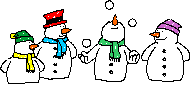 01.12.2013
6
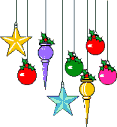 Фізкультхвилинка
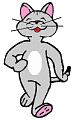 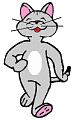 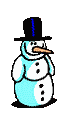 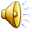 01.12.2013
7
Гра “ Зліпи сніговика”                 382 -376 =            120-25 =            243 +7 =
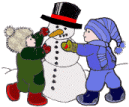 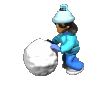 01.12.2013
8
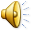 Пам’ятка розв’язування задачі1. Читаю задачу (спочатку всі діти читають мовчки, а потімодин учень — вголос).2. Називаю умову (що відомо).3. Називаю питання (що потрібно дізнатися).4. Пояснюю (відразу відповісти на питання задачі не можна,оскільки не знаю...).5. Складаю план розв’язання .6. Розв’язую.7. Називаю відповідь.
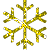 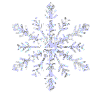 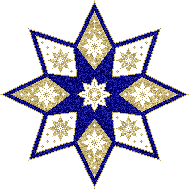 01.12.2013
9
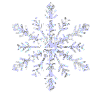 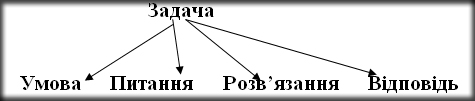 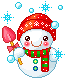 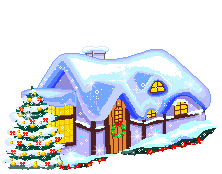 01.12.2013
10
Задача

   120 грн



    90 грн
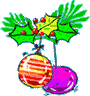 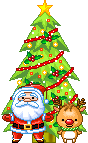 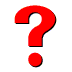 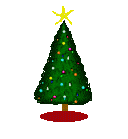 01.12.2013
11
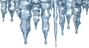 Сьогодні ви -молодці з роботою впорались усі !
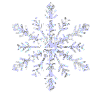 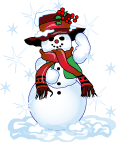 01.12.2013
12